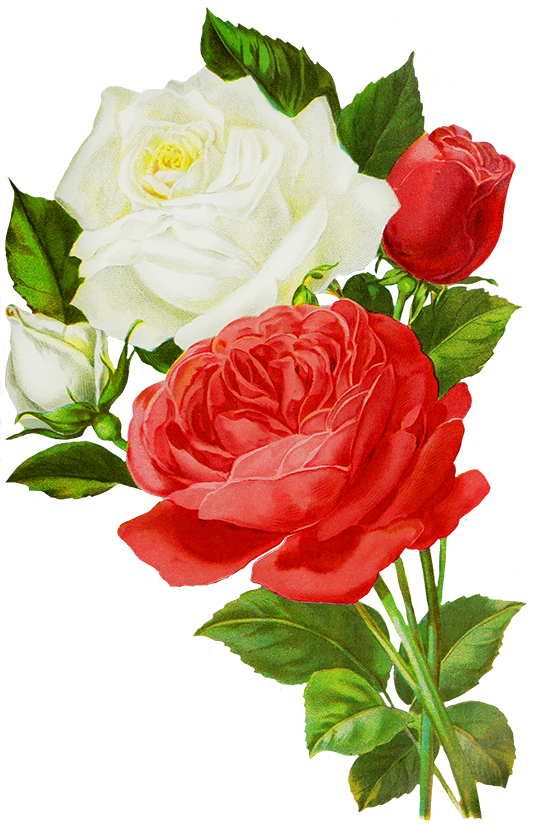 ¯^v
M
Z
g
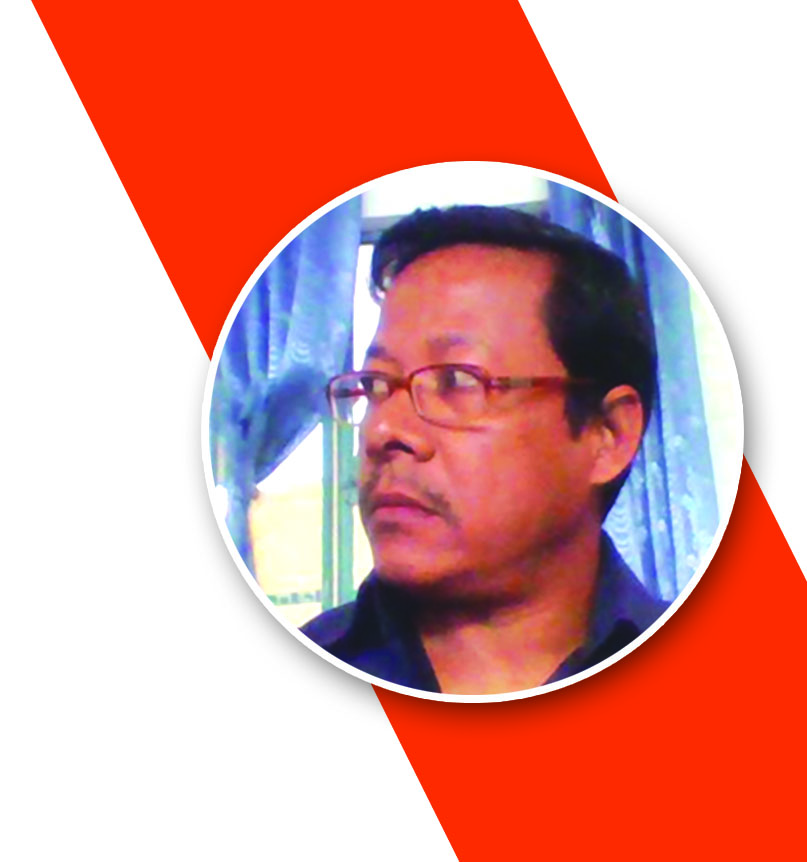 wkÿK cwiwPwZ
†gv: Bqvwnqv †mwjg 
cÖfvlK, mgvRweÁvb
AvBwWqvj wWwMÖ K‡jR 
†ejcyKzi, cywVqv, ivRkvnx|
†gvevBj bs - 01723 518533
cvV cwiwPwZ
welq : mgvRweÁvb
†kÖYx : GKv`k, Aa¨vq : PZz_©
cvV †NvlYvi bgybv
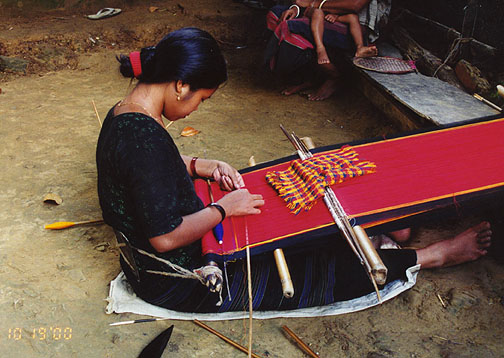 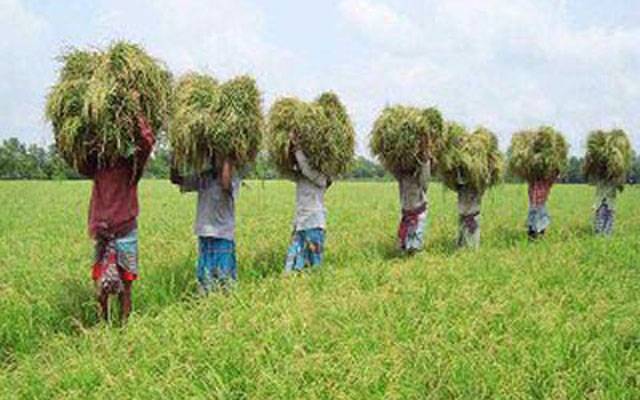 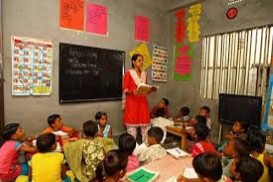 DcRvwZ
MÖvgxb mgvR
cvV`vb
cvV †NvlYv
AvR‡Ki welq : mgvR
wkLbdj
GB cvV †k‡l wkÿv_©xiv
mgv‡Ri aviYv cv‡e
mgv‡Ri ‰ewkô¨ Rvb‡Z cvi‡e
mgvR weeZ©‡bi aviv Rvb‡Z cvi‡e
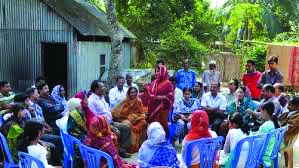 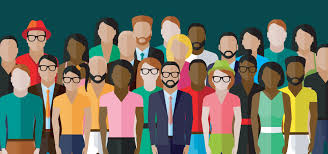 Dc¯’vcb
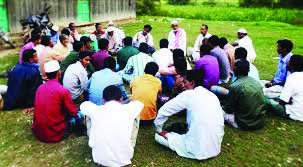 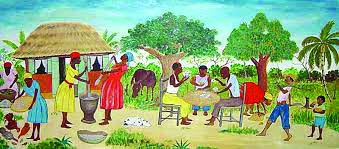 GKK KvR
mgvR Kv‡K e‡j ?
DËi
mgvR n‡”Q mvgvwRK m¤ú‡K©i GKwU aviv Ges GwU cÖwZwbqZ cwieZ©bkxj- g¨vKvBfvi
mgvR n‡jv mvgvwRK m¤ú‡K©i Rvj, †h m¤ú‡K©i Øviv cÖ‡Z¨K gvbyl Zvi m½x‡`i m‡½ m¤úK©hy³- wRmevU©
†Rvovq Kv‡Ri Qwe
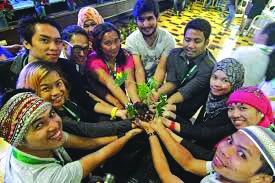 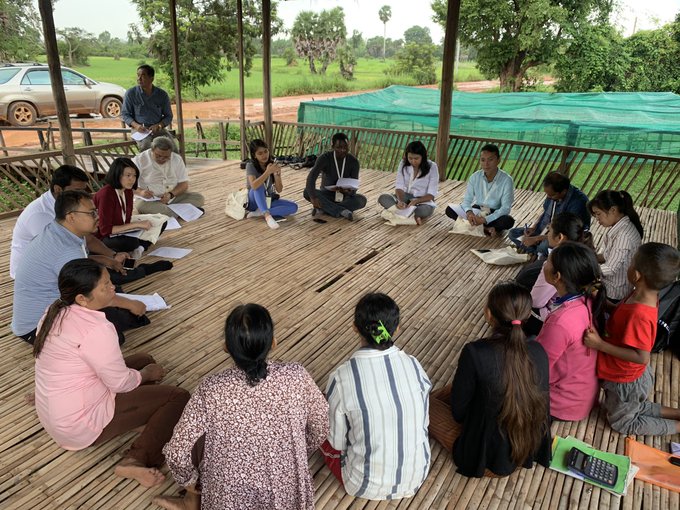 mgv‡Ri ˆewkô¨¸wj †jL|
†Rvovq Kv‡Ri mgvavb
msNe×Zv 
I ¯^v_©
wbf©ikxjZv I
mn‡hvwMZv
mvg¨ I
msnwZ
mgfvevcbœ 
g‡bvfve
mgvR
mvgvwRK 
m¤ú‡K©i 
RwUj Rvj
m`v 
cwieZ©bkxj
mv`„k¨ I
‰emv`„k¨
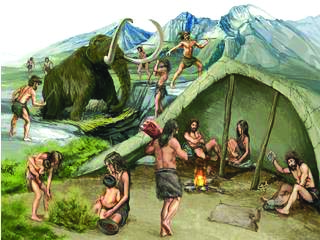 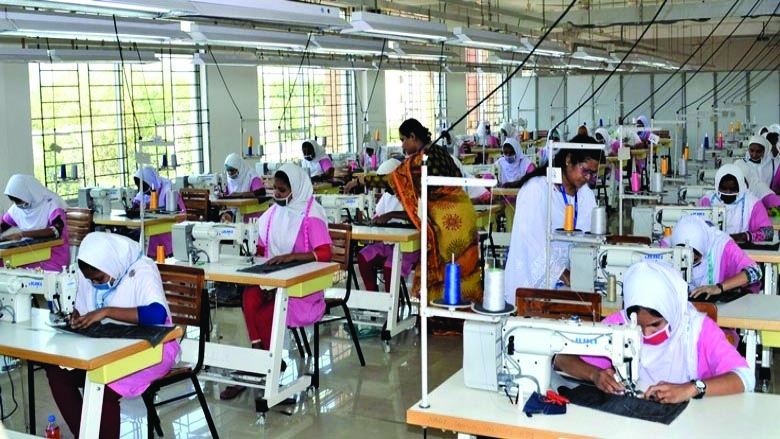 `jxq Kv‡Ri Qwe
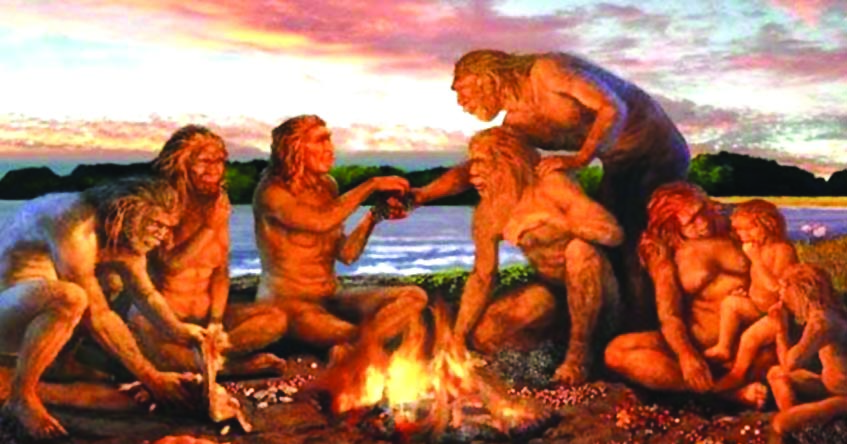 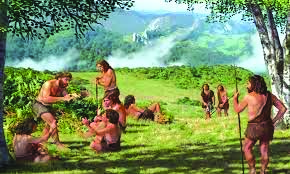 `jxq KvR
mgvR weeZ©‡bi aviv¸wj D‡jøL Ki |
mgvR weeZ©‡bi aviv :
Hk¦wiK gZev`
Avw½K  gZev`
ejcÖ‡qvM gZev`
wcZ…Zvwš¿K I
gvZ…Zvwš¿K gZev`
mvgvwRK Pzw³ gZev`
mgvR weeZ©‡b
mgvRZvwË¡K  gZev` :
Avw`g mgvR
cïcvjb mgvR
K…wlwfwËK mgvR
wkí mgvR
mgvR weeZ©‡b
cÖZœZvwË¡K  gZev` :
cÖvPxb cÖ¯Íi hyM
be¨cÖ¯Íi hyM
†eªvÄhyM
†jŠn hyM
g~j¨vqb
gv·© Gi g‡Z mgvR weeZ©‡bi ¯Íi KZwU ?
K.
L.
M.
N.
`ywU
wZbwU
PviwU
cvuPwU
evwoi KvR
wewfbœ mgv‡Ri Zzjbv K‡i GKwU QK ˆZwi Ki |
ab¨ev`
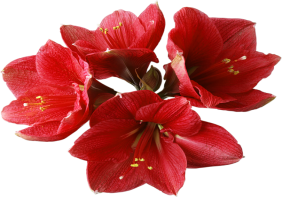 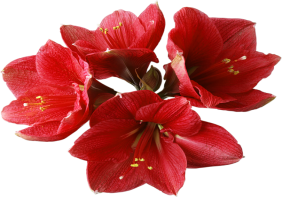 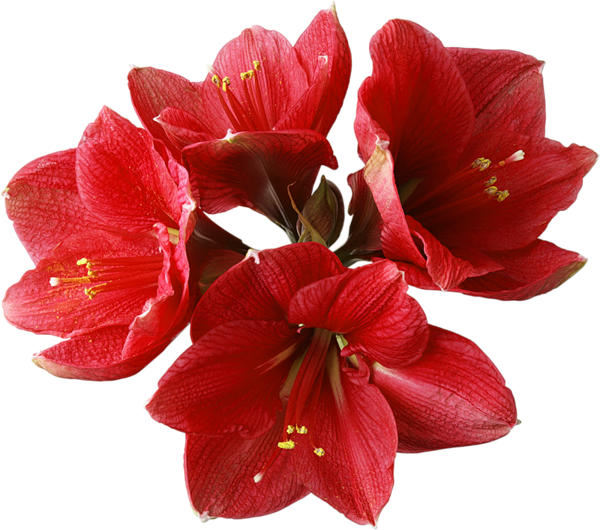